Sumo Primero
Números hasta 100
2° básico. Unidad 1.
Capítulo 1: Números hasta 100.
Sistematizar colecciones hasta 100 agrupando de 10.
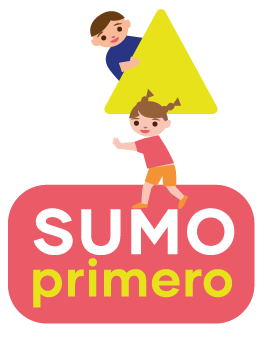 ¿Cuántos puntos alcanzas a pintar?
1
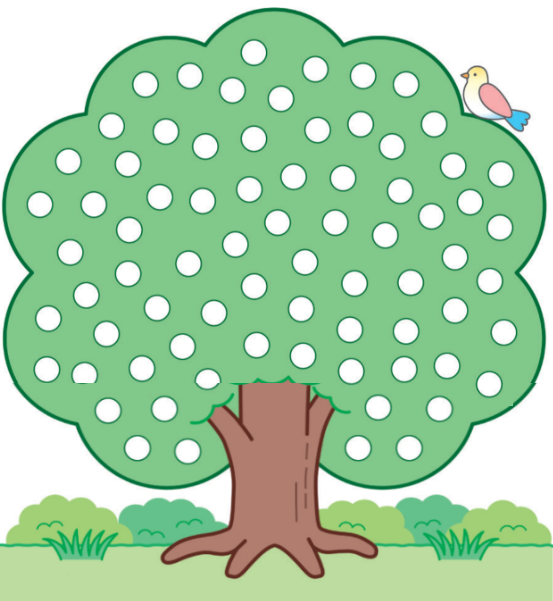 Sofía pintó algunos puntos en el dibujo.
¿Cuántos puntos pintó?
2
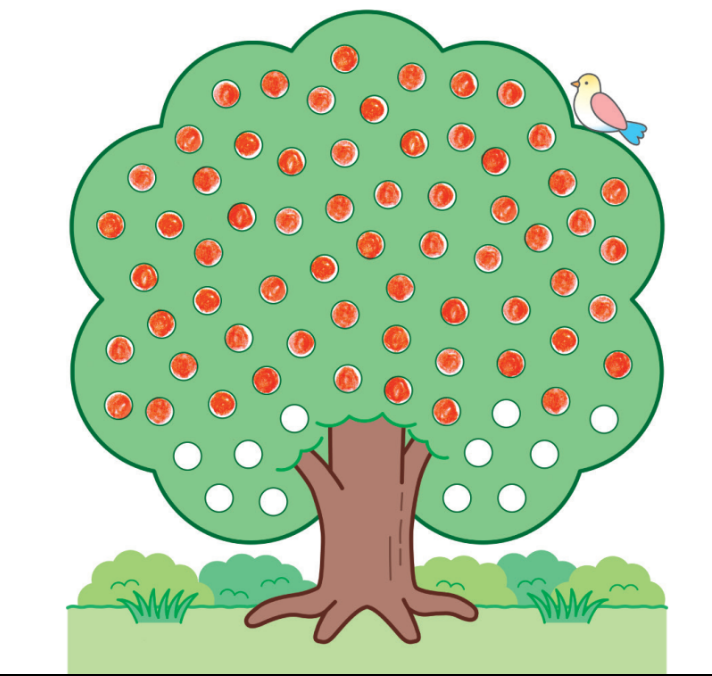 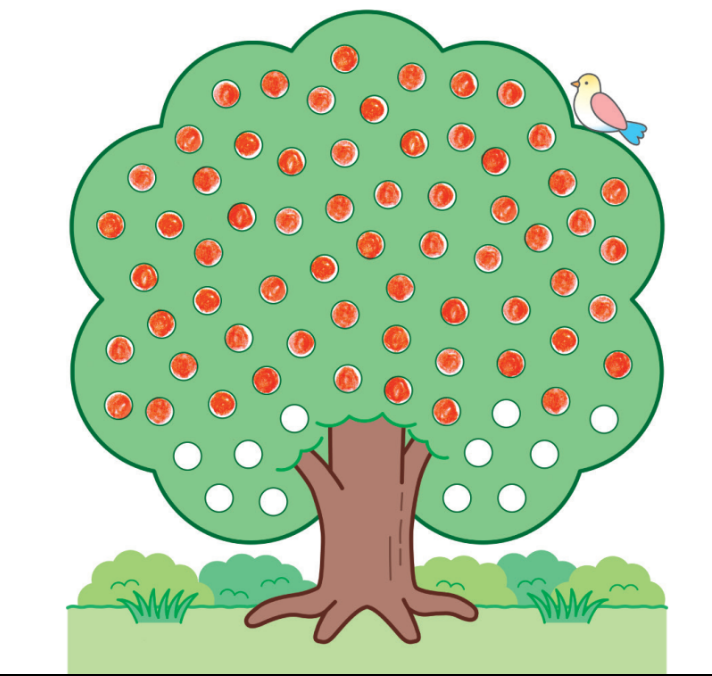 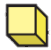 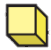 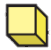 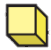 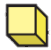 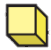 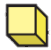 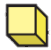 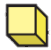 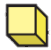 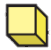 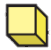 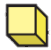 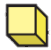 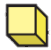 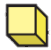 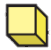 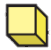 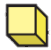 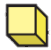 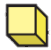 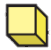 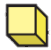 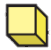 Puse un cubo sobre cada punto..
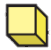 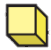 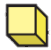 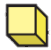 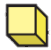 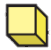 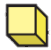 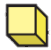 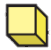 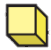 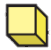 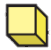 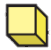 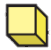 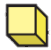 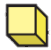 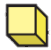 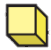 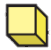 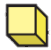 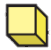 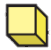 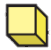 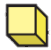 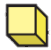 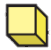 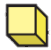 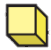 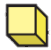 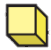 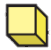 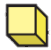 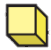 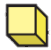 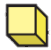 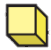 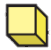 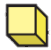 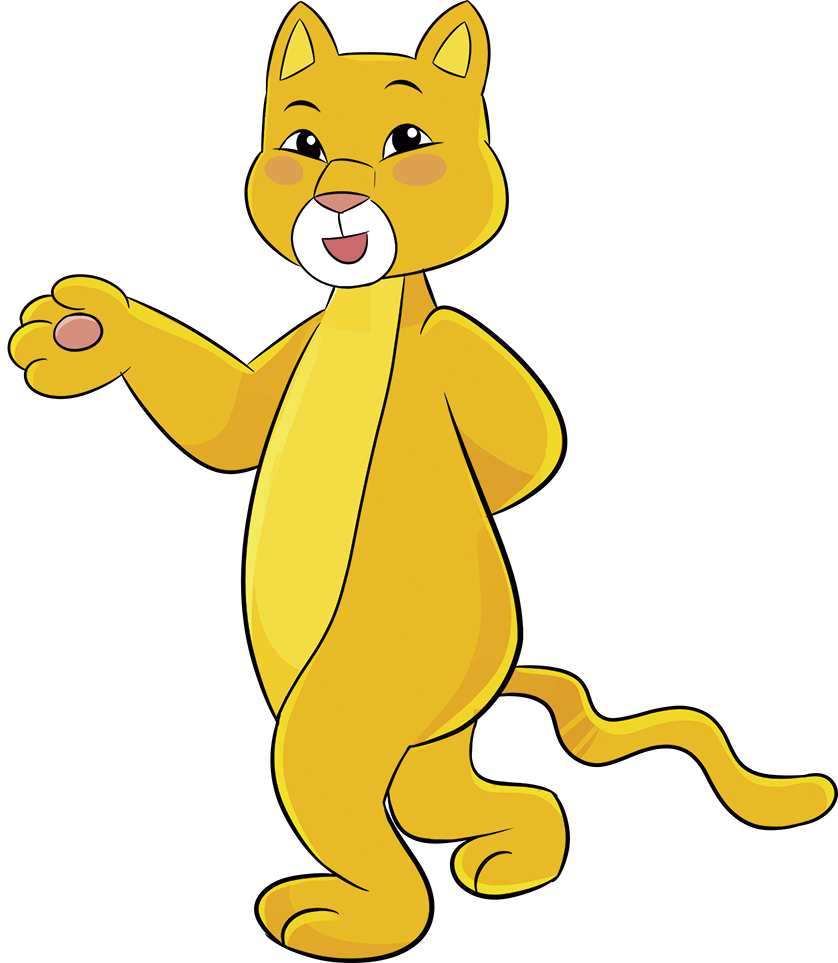 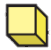 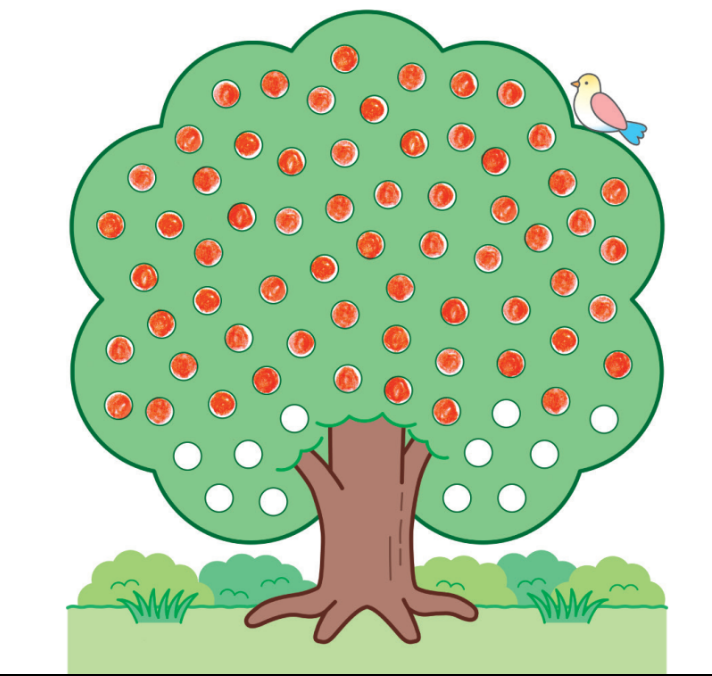 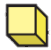 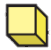 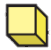 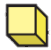 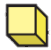 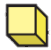 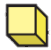 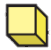 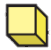 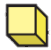 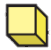 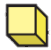 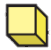 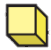 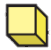 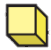 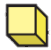 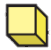 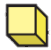 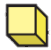 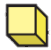 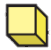 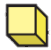 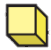 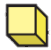 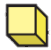 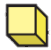 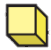 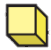 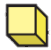 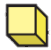 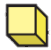 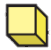 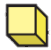 Haré grupos de 10.
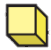 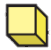 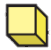 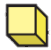 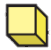 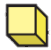 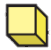 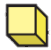 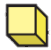 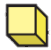 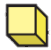 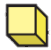 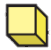 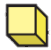 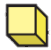 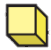 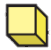 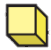 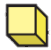 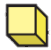 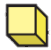 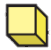 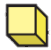 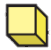 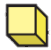 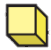 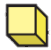 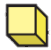 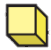 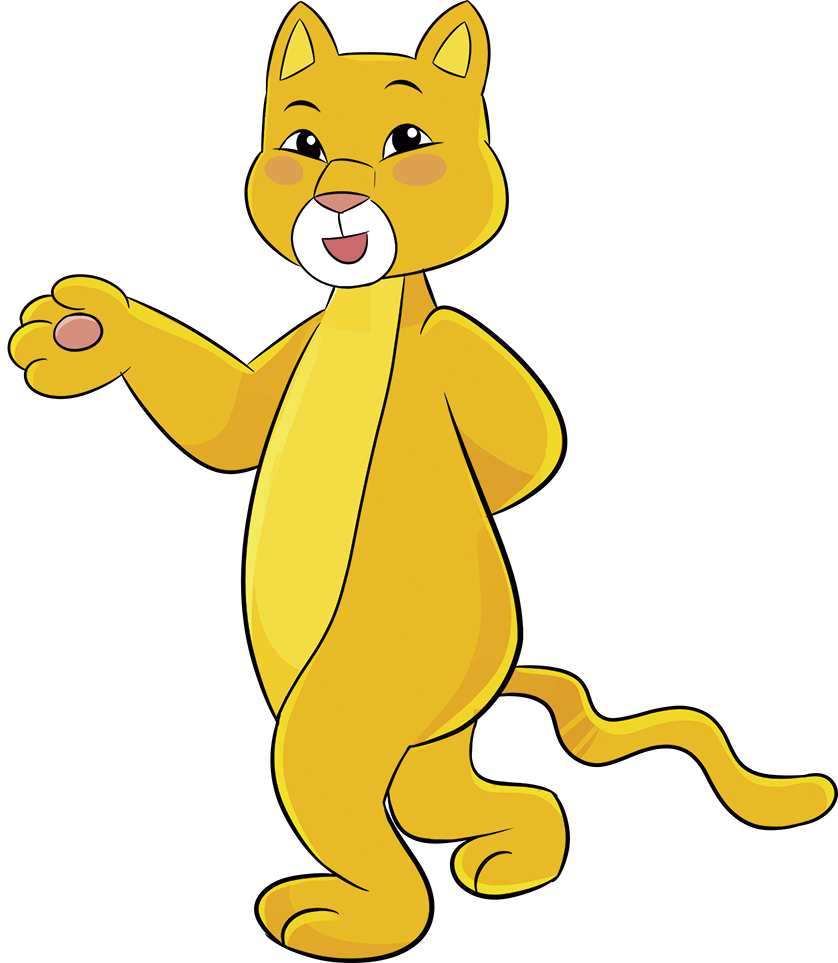 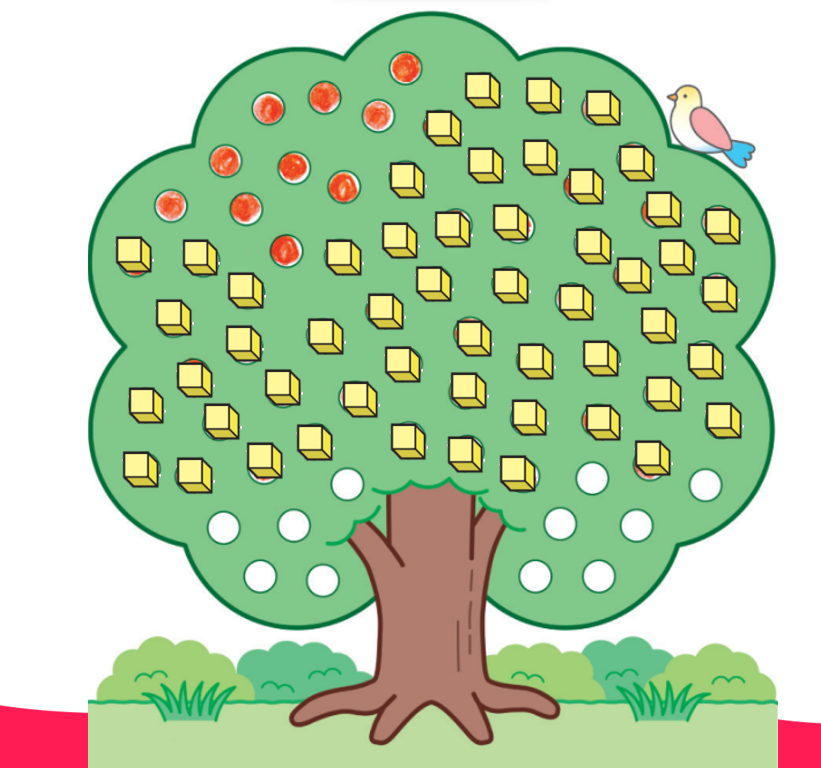 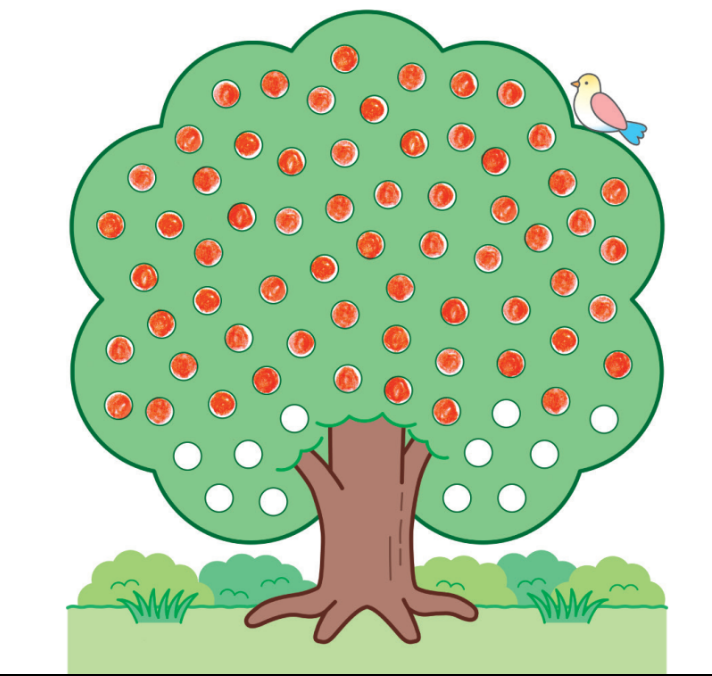 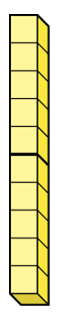 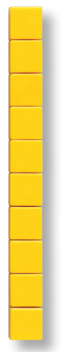 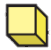 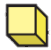 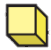 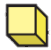 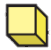 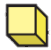 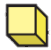 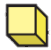 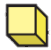 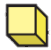 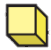 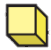 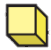 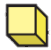 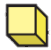 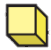 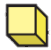 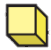 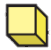 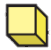 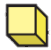 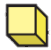 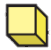 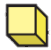 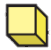 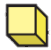 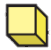 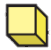 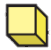 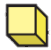 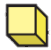 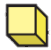 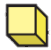 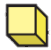 Formé una decena.
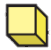 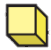 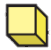 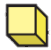 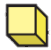 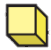 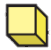 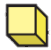 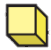 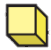 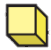 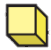 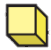 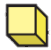 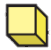 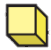 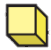 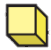 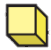 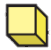 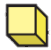 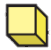 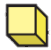 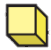 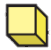 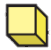 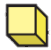 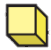 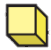 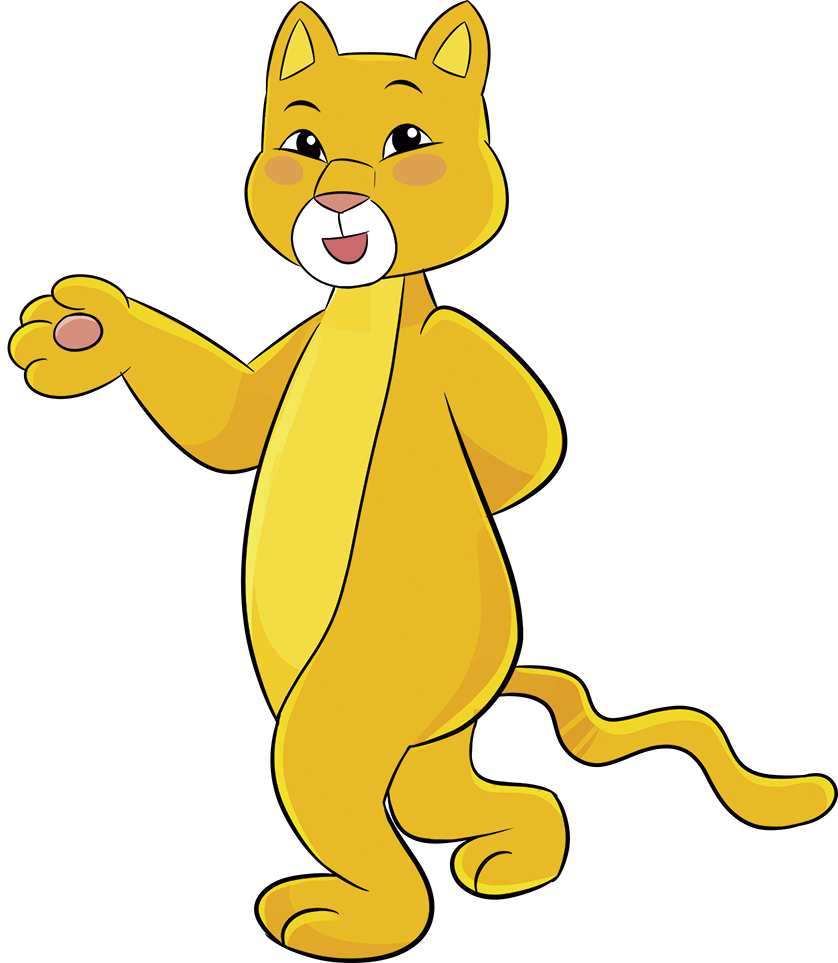 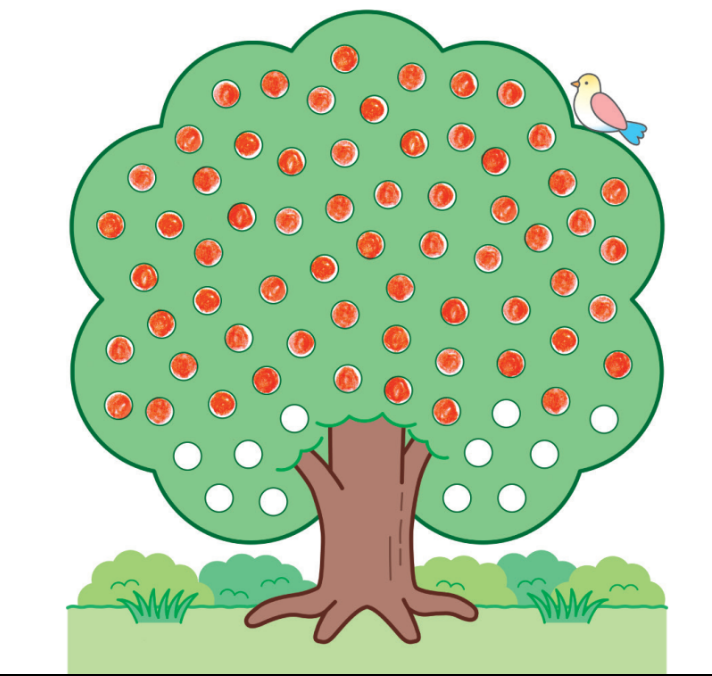 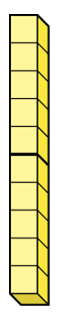 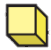 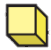 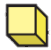 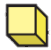 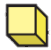 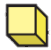 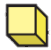 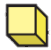 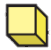 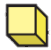 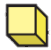 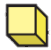 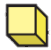 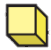 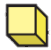 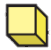 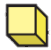 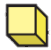 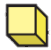 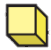 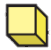 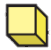 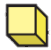 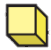 Haré más grupos de 10.
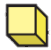 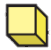 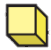 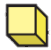 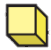 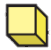 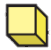 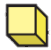 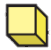 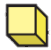 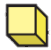 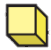 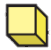 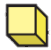 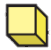 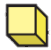 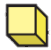 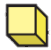 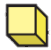 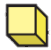 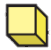 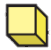 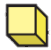 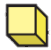 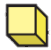 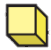 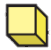 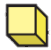 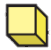 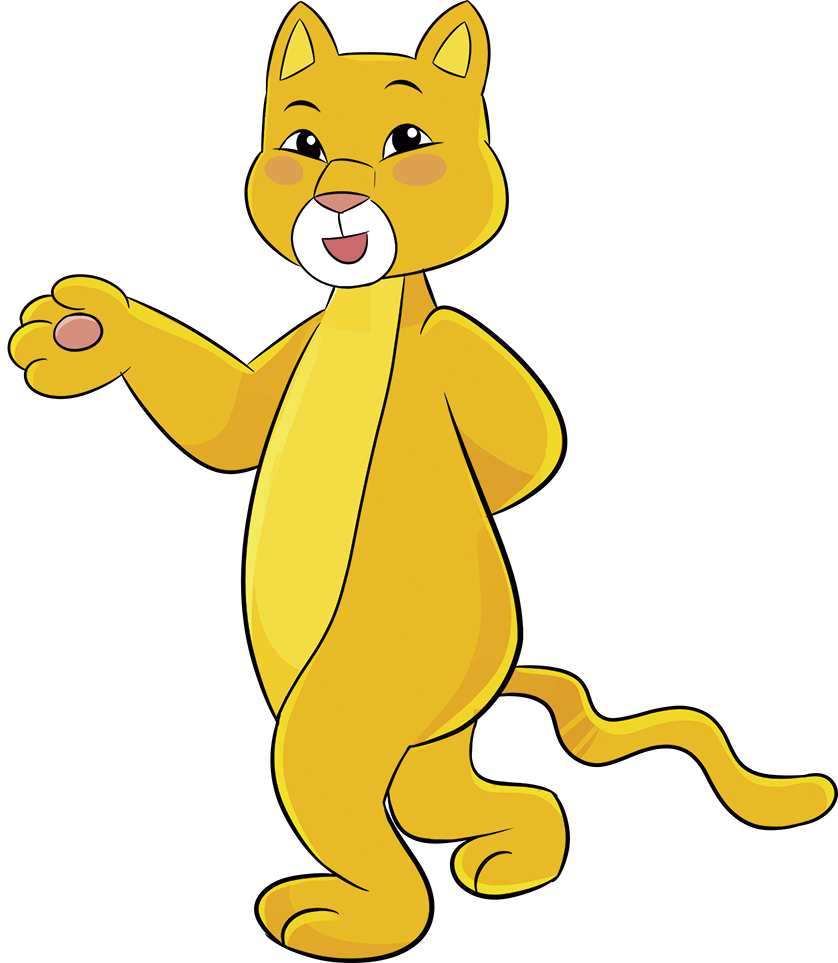 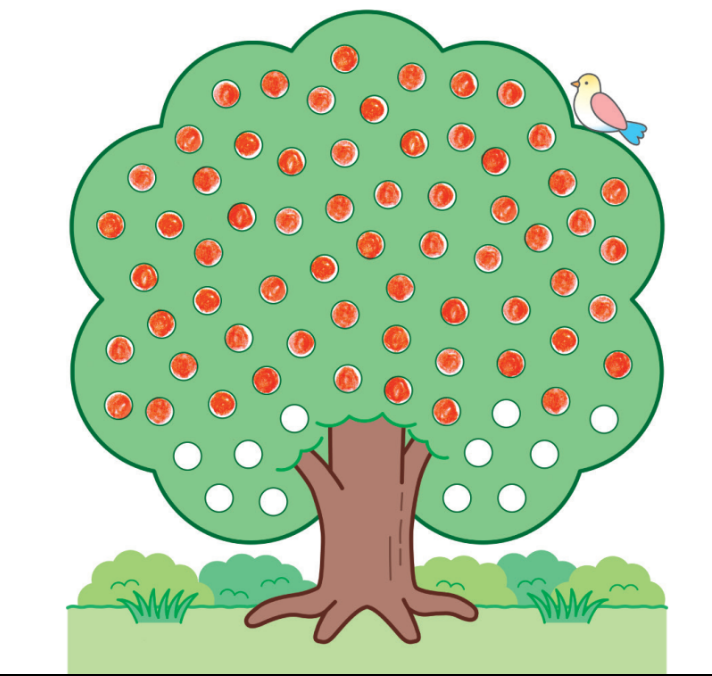 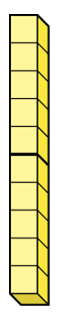 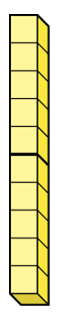 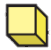 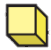 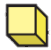 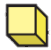 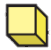 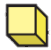 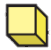 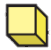 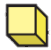 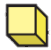 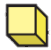 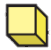 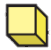 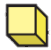 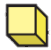 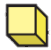 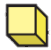 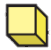 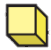 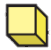 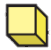 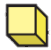 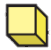 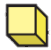 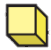 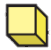 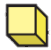 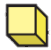 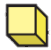 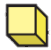 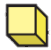 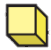 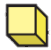 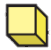 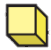 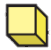 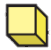 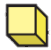 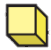 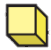 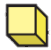 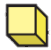 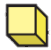 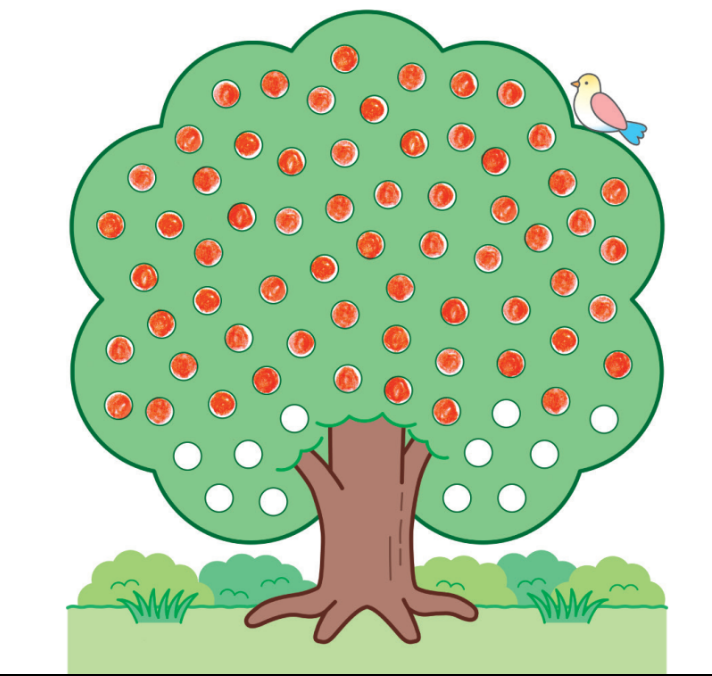 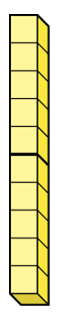 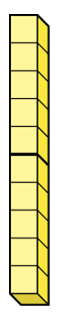 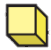 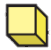 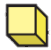 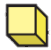 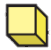 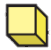 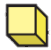 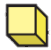 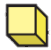 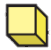 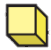 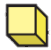 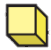 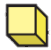 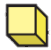 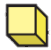 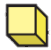 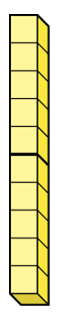 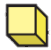 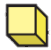 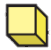 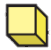 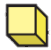 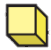 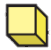 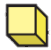 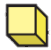 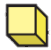 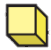 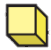 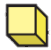 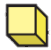 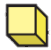 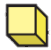 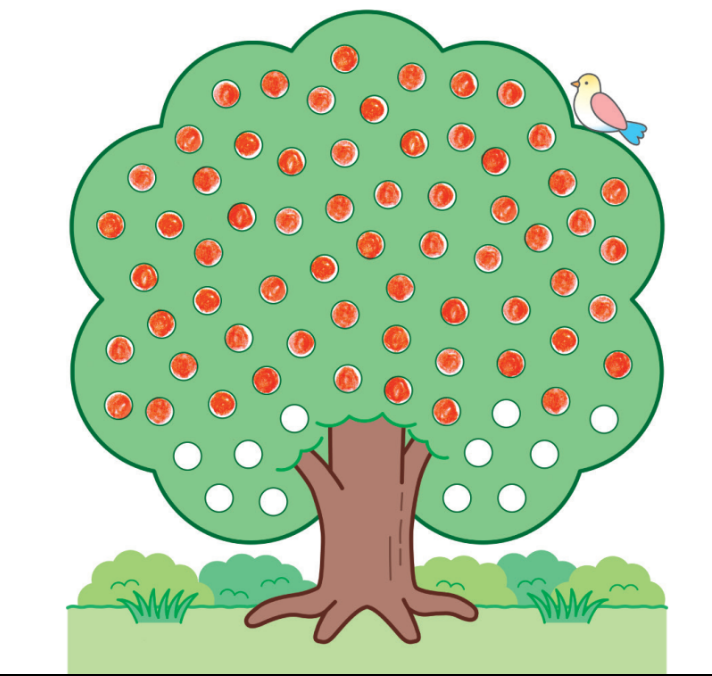 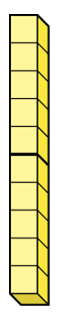 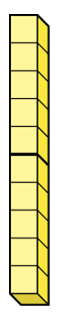 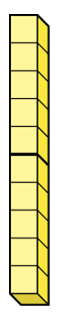 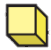 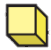 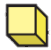 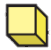 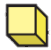 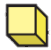 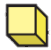 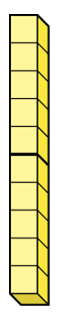 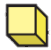 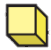 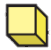 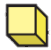 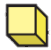 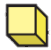 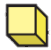 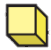 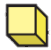 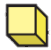 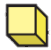 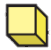 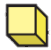 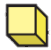 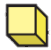 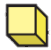 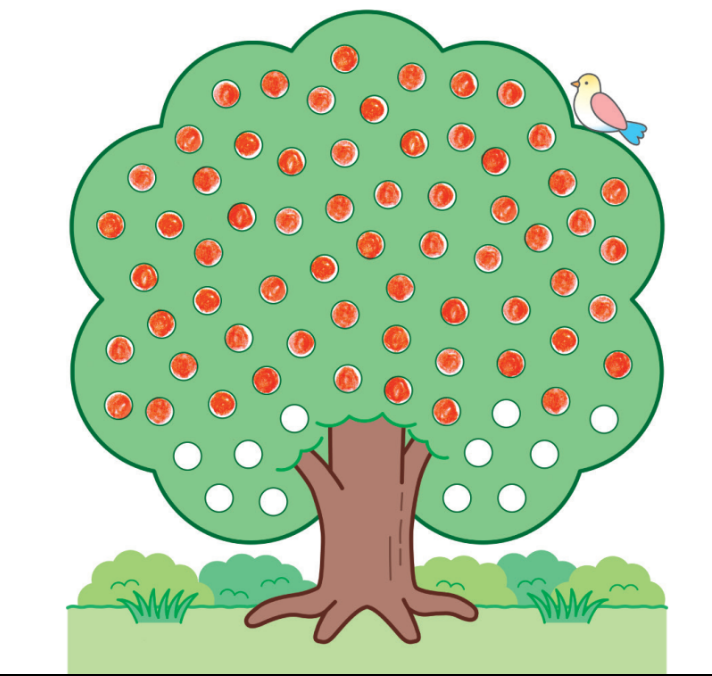 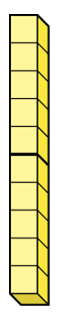 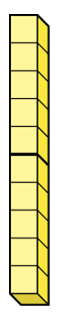 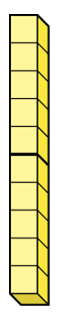 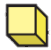 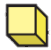 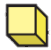 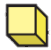 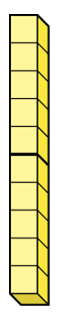 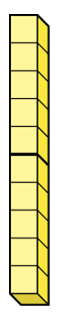 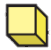 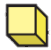 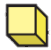 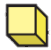 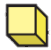 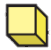 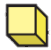 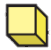 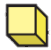 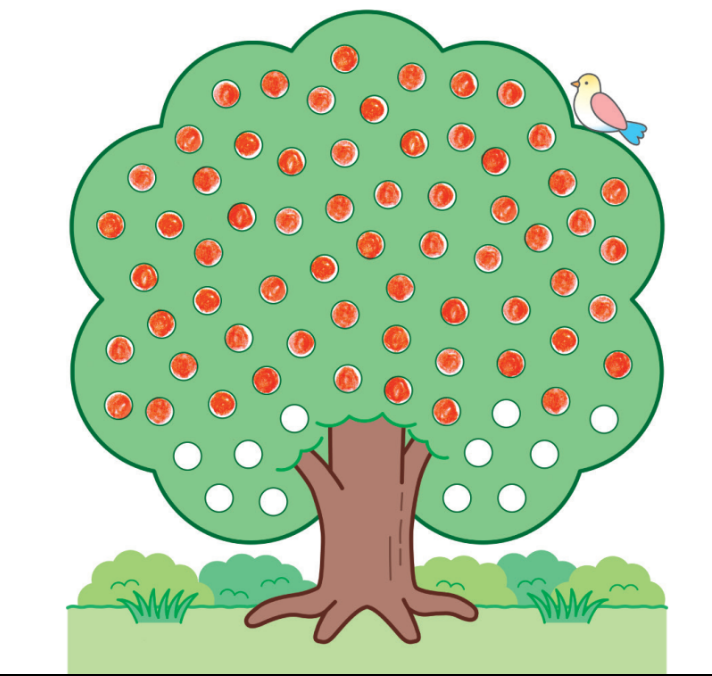 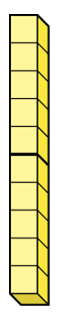 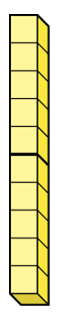 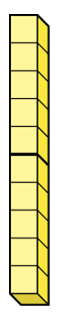 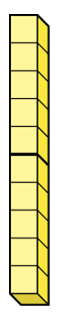 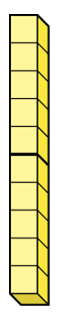 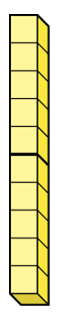 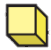 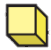 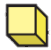 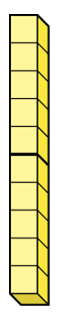 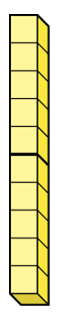 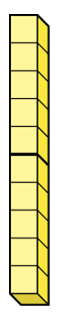 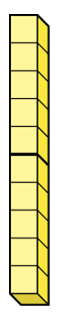 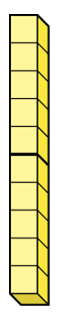 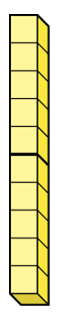 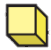 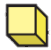 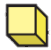 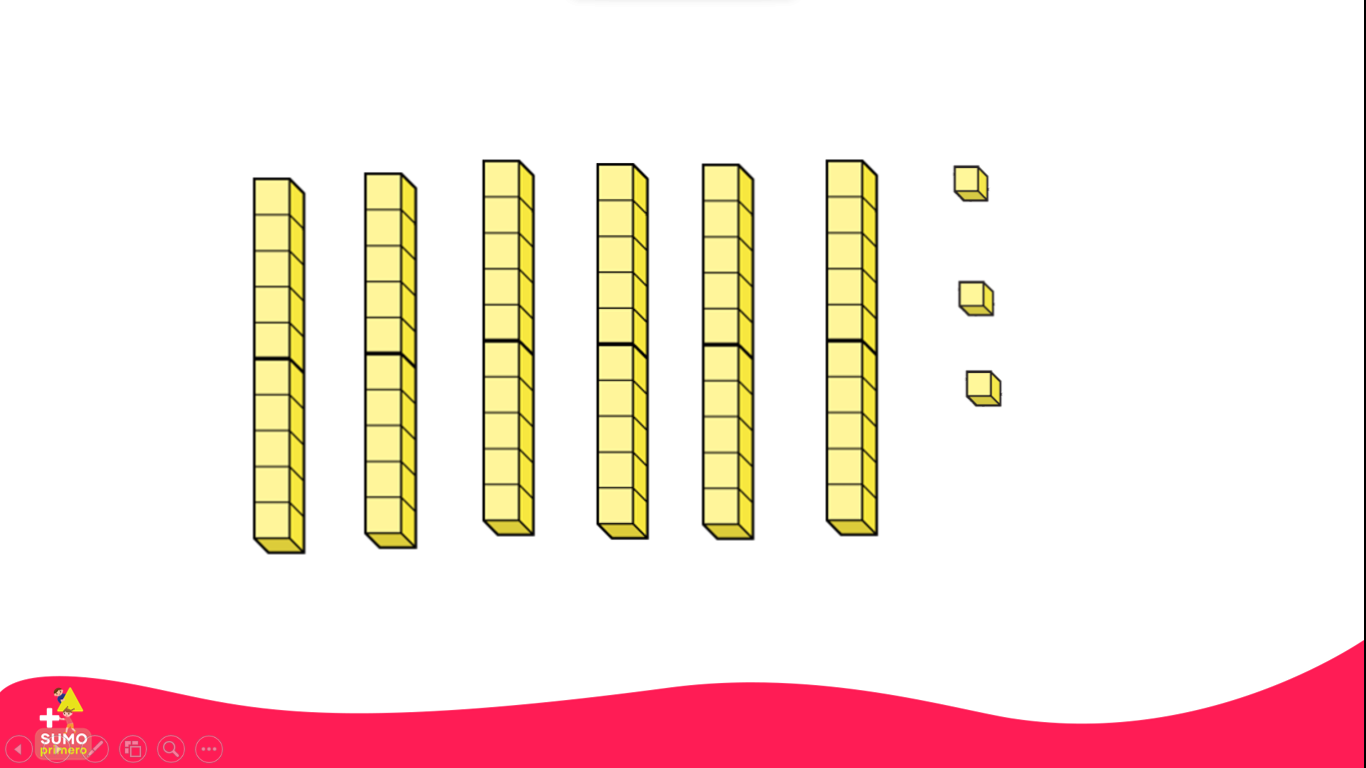 Esta es una tabla de valor posicional.
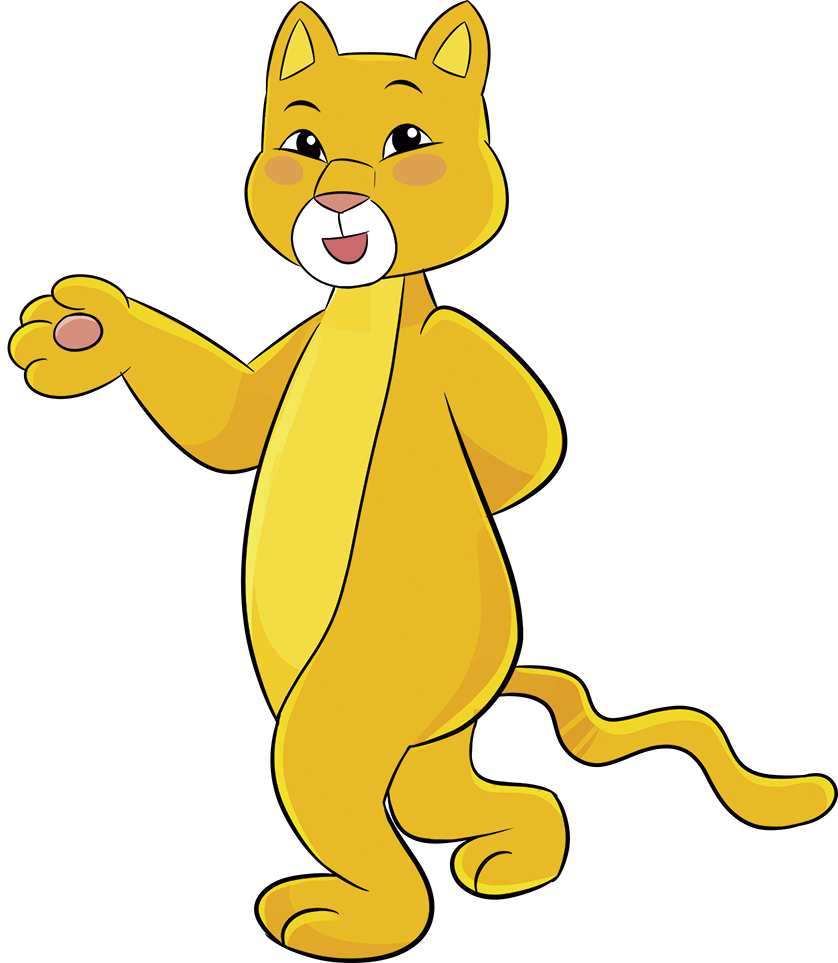 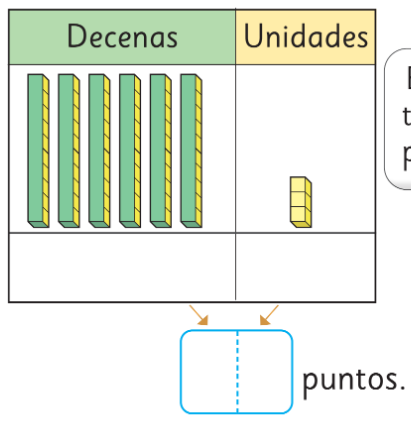 6
3
6  3
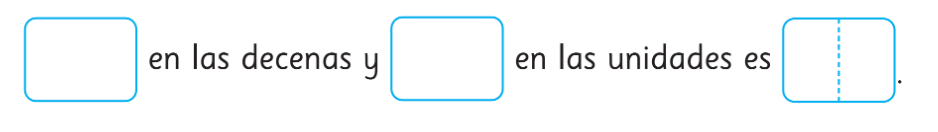 6  3
6
3
¿Cuántos cubos hay?
3
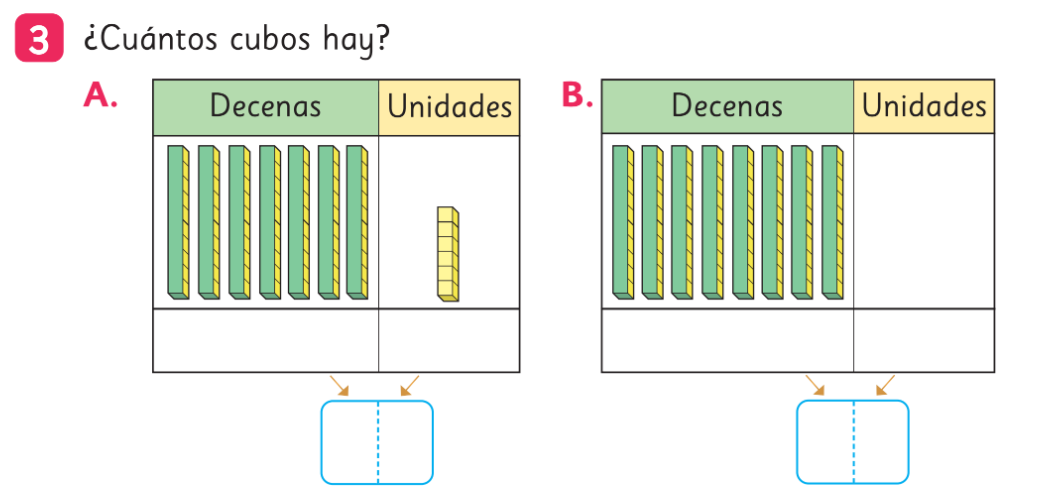 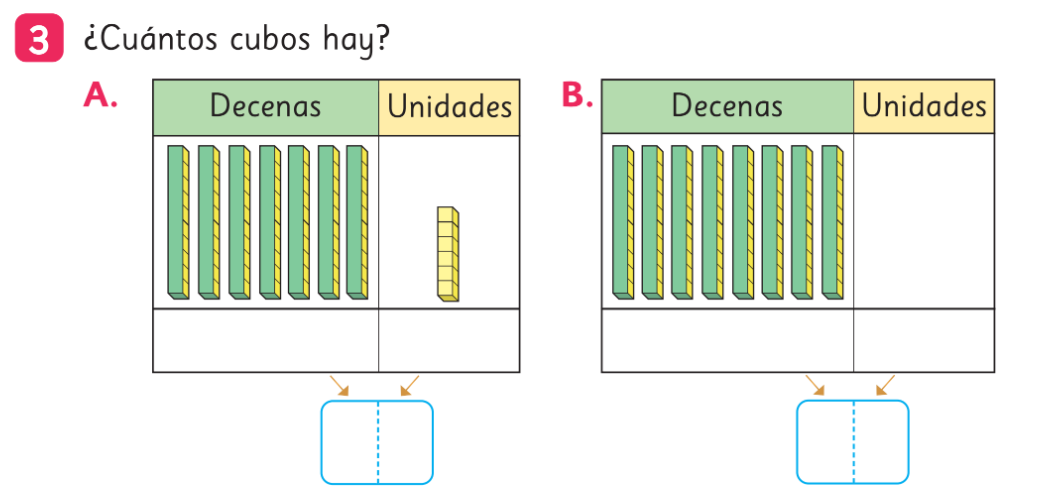 6
8
0
7
7  6
8  0
¿Cuántos puntos alcanzaste a pintar en el árbol?
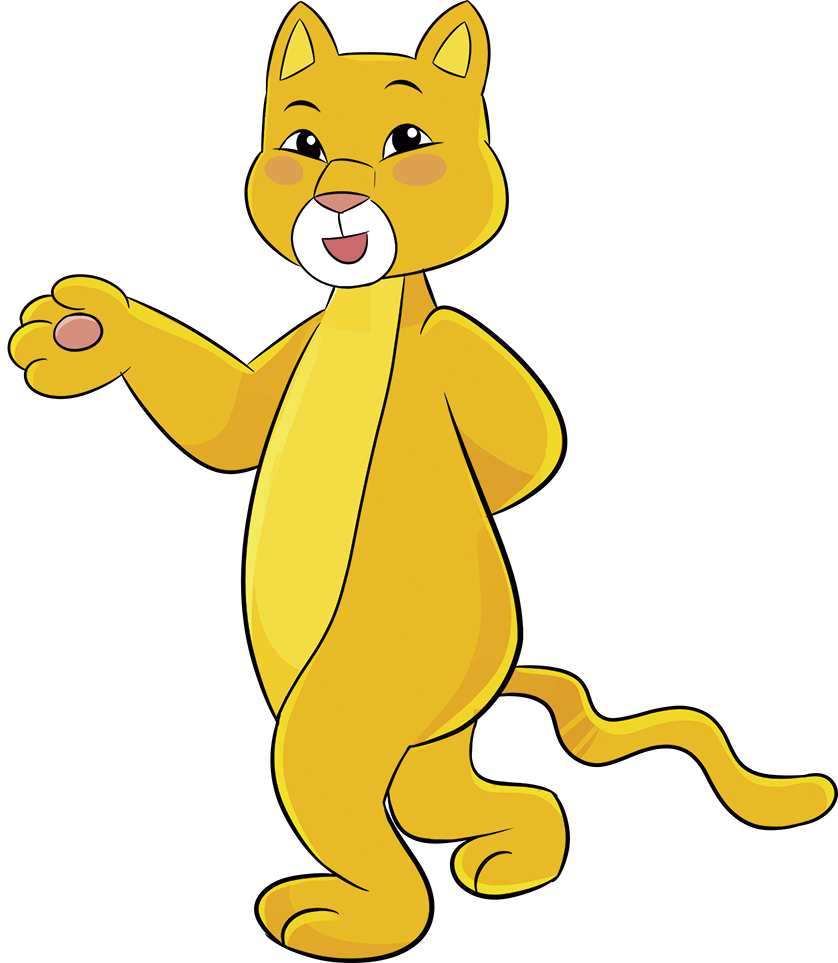